PROCESO DE CRÉDITO
11  de marzo de 2024
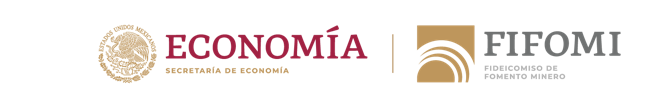 Modificaciones y actualizaciones en la normativa relativas al proceso de crédito del primer piso.
Línea de tiempo de la Normatividad
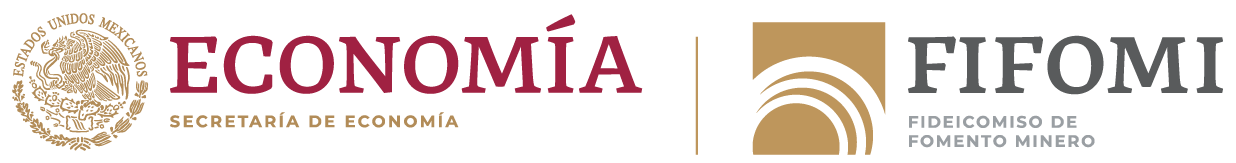 Se implementó el Manual de Crédito conforme a las “Disposiciones de carácter general aplicables a los organismos de fomento y entidades de fomento” emitidas por la Comisión Nacional Bancaria y de Valores (“CNBV”), publicadas en el Diario Oficial de la Federación (“DOF”) el 1 de diciembre de 2014.
2014
2015
2016
2017
Modificaciones
2019
2020
2022
2023
2024
En proceso
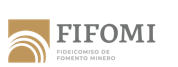 Modificaciones en el Proceso de Crédito de Primer Piso 2023
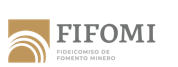 Modificaciones en el Proceso de Crédito de Primer Piso 2023
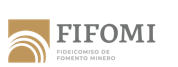 Modificaciones en el Proceso de Crédito de Primer Piso 2023
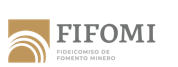 Modificaciones en el Proceso de Crédito de Primer Piso 2023
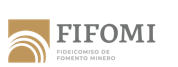 Modificaciones en el Proceso de Crédito de Primer Piso 2023
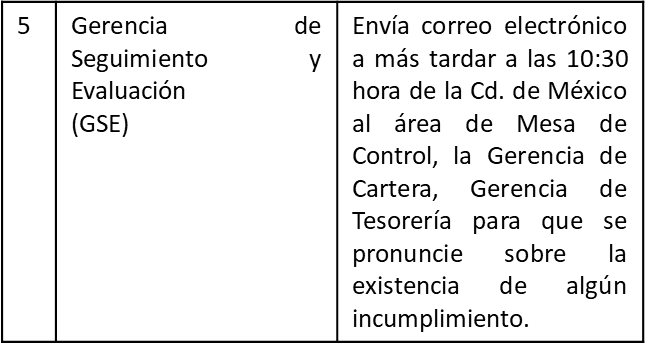 Características Específicas de los créditos de Primer Piso
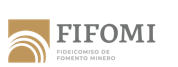 Características Específicas del Crédito Directo (Primer Piso)
Programa con cobertura nacional que tiene como objetivo otorgar financiamiento de manera directa al sector minero del país y su cadena de valor. Además, se cuenta con programas especiales de financiamiento con objetivos específicos, los cuales se detallan en el Anexo I "Programas Especiales de Financiamiento", de este Manual.
Los casos excepcionales quedarán sujetos a la aprobación del Comité correspondiente, según proceda.
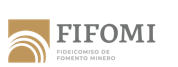 Características Específicas del Crédito Directo (Primer Piso)
Esquema de Financiamiento
 
Se deberá estructurar conforme a las Características de los Programas de Financiamiento de este Manual.
Montos
 
Monto máximo de crédito para el programa de financiamiento de primer piso
 
Los montos de financiamiento que se otorgue a la empresa o grupo de empresas serán conforme a lo establecido en el cuadro siguiente, considerando los saldos vigentes que presente con el FIFOMI, por créditos otorgados con anterioridad en forma directa.




Los montos de financiamiento estarán en función de la capacidad de pago del solicitante, de las políticas de crédito del FIFOMI y de la disponibilidad de recursos.
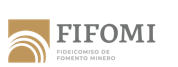 Características Específicas del Crédito Directo (Primer Piso)
Garantías del Programa de Crédito Directo (primer piso)
 
Los Acreditados deberán otorgar garantías a favor del Fideicomiso de Fomento Minero, en apego a las sanas prácticas bancarias, mismas que solas o combinadas posibiliten alcanzar un importe que respalde adecuadamente el monto del crédito otorgado. Las opciones de garantías se describen en el numeral 6.1.3 "Garantías" de este Manual.
 
Garantías Naturales del Crédito
 
Los créditos refaccionarios quedarán garantizados, simultánea o separadamente, con las fincas, construcciones, edificios, maquinarias, aperos, instrumentos, muebles y útiles, y con los frutos o productos, futuros, pendientes o ya obtenidos, de la empresa a cuyo fomento haya sido destinado el préstamo.
 
En créditos de habilitación o avío, éstos deberán garantizarse con las materias primas y materiales adquiridos, y con los frutos o productos que se obtengan con el crédito, aunque éstos sean futuros o pendientes.
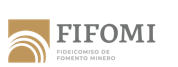 Características Específicas del Crédito Directo (Primer Piso)
En el siguiente cuadro, se muestran los niveles mínimos de cobertura admisible que el FIFOMI considera para respaldar un crédito, en función del tipo de garantía complementaria:
El Comité correspondiente, tendrá la facultad de decidir sobre la aceptación y proporción de las garantías propuestas por los acreditados, o establecer otras, a efecto de cubrir los riesgos de los créditos que se presenten.
Obtención del flujo de efectivo para hacer frente a los créditos de primer piso
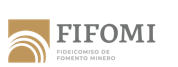 Alberto Vital
Programas Especiales de Financiamiento aplicados a los créditos de primer piso en 2023
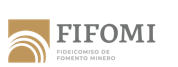 Programa de Cadenas Productivas FIFOMI-NAFIN
Objetivo del Programa
Fortalecer la vinculación de las cadenas al sector minero, e incrementar la competitividad, previendo la instrumentación de esquemas que permitan atender el sector minero, con financiamiento suficiente y oportuno para su desarrollo.
 
Con este esquema de financiamiento se pretende atender la problemática que enfrentan los proveedores del sector minero y su cadena productiva, en la obtención de capital de trabajo, que les permita entregar en tiempo y forma, sus productos y servicios.
Participantes
Empresa de Primer Orden (EPO). - Es la Empresa Minera o de la cadena productiva, quien, recibe proveeduría de las MIPYMES que participarán en su cadena productiva.
 
En el supuesto de que la EPO forme parte de un grupo de empresas filiales y/o subsidiarias y estas requieran hacer uso de la Cadena Productiva, para que las MIPYMES accedan al factoraje y descuento electrónico de documentos emitidos por las EPO’s, con motivo de sus operaciones comerciales; estas, deberán suscribir previamente un Convenio General como Empresas de Primer Orden (EPO’s), responsabilizándose solidariamente sin objeción alguna del pago total de todos los documentos, que se ingresen a la Cadena Productiva.
 
Proveedores de empresas mineras (MIPYMES). - son las empresas constituidas conforme a las leyes mexicanas y domiciliadas en la República Mexicana nacionales o extranjeras proveedoras del sector minero y de la cadena productiva de la minería, quienes transmitirán al “intermediario” los derechos de crédito de los documentos y serán las destinatarias de los recursos financieros, para lograr su fortalecimiento.
 
Nacional Financiera (NAFIN). – Institución que, a través de su plataforma electrónica, se realizarán las operaciones de factoraje electrónico financiero entre EPO-MIPYME-FIFOMI.
 
Fideicomiso de Fomento Minero (FIFOMI). - Intermediario Financiero, quien apoyará a las MIPYMES que forman parte de la cadena productiva de las empresas de primer orden, con el descuento, factoraje y transmisión electrónica de títulos de crédito y documentos en que se consignen derechos de crédito.
Programa de Cadenas Productivas FIFOMI-NAFIN
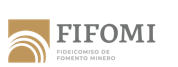 Garantía de la EPO para FIFOMI
Se deberán garantizar todas y cada una de las obligaciones que queden a cargo de la(s) Empresa(s) de Primer Orden (EPO)(s), así como, el pago puntual de las operaciones realizadas, intereses, penas convencionales o cualesquiera otras obligaciones de pago derivadas de la operación.
Requisitos para la Autorización
Los requisitos para autorizar la operación en cadenas productivas de la EPO, deberá ser en apego a lo establecido en el Anexo E numeral 1.2 “Documentación Requerida para la Integración de la Solicitud de Crédito (Primer Piso) de este manual.
 
En caso de que se integre a las empresas filiales y/o subsidiarias de la EPO a la Cadena Productiva, estas podrán asumir la obligación, con base a la línea de crédito concedida, constituyéndose como garantes personales, y evaluándose como a cualquier otro acreditado.
Requisitos para la Operación
La(s) EPO(s) firmará(n) con NAFIN un convenio denominado “Cadenas Productivas para el Desarrollo de Proveedores por Medios Electrónicos” y una carta de aceptación en la que se establecen los términos y condiciones bajo los cuales se realizará la operación.
 
Asimismo, firmará(n) un Contrato con FIFOMI para formalizar su participación y obligación en la operación, en donde se contemple, la administración de la operación de las Cadenas Productivas. 

Las MIPYMES firmarán un convenio de adhesión para ingresar a las “Cadenas Productivas Para el Desarrollo de Proveedores por Medios Electrónicos”. Al momento de solicitar el factoraje electrónico o el descuento electrónico de documentos a través de la “CADENA PRODUCTIVA, transmitirán al FIFOMI, los derechos de crédito de los mismos, para los efectos legales.
Programa de Cadenas Productivas FIFOMI-NAFIN
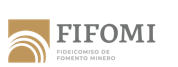 Vigencia del Programa
La vigencia del programa será por tiempo indefinido, o hasta que alguna de las partes lo de por concluido, con 15 días de anticipación.
Procedimiento Operativo (Análisis y Autorización de Línea a la EPO)
El análisis de la solicitud de línea de crédito presentada por la(s) Empresa(s) de Primer Orden (EPO)(s) al FIFOMI, se realizará conforme al procedimiento de Cadenas Productivas FIFOMI-NAFIN, así como al procedimiento del Anexo F numeral 1.11 “Procedimiento para el Análisis, Evaluación y Autorización del Programa de Crédito Directo (Primer Piso)” del presente Manual.
 
Una vez analizada, se presentará a la Instancia de Decisión para su autorización, quien emitirá un acuerdo firmado por sus miembros, en el que se establecerán los términos y condiciones para su contratación. Cabe aclarar, que la EPO es quien debe contar con actividad elegible para el FIFOMI, no así las MIPYMES que formen parte de su cadena productiva.
Integración de Expedientes
Se deberá integrar un expediente de crédito conforme a los “requisitos de integración de expedientes del programa de Cadenas Productivas FIFOMI-NAFIN ubicado en el anexo E, numeral 1.9 “Documentos que deben Contener los Expedientes del Programa de Crédito Directo (Primer Piso) mayores a dos millones de UDI´s” del Manual de Crédito.
Programa Nacional de Crédito Directo con Apoyo Integral para la Pequeña Minería
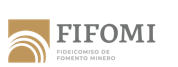 Objetivo del Programa
El Fideicomiso de Fomento Minero en cumplimiento a sus objetivos primordiales, pretende a través de este Programa, otorgar financiamiento a los pequeños mineros del país, mediante un esquema sencillo, requisitos mínimos, aprobación y desembolso ágiles.
Población Objetivo
Personas físicas con actividad empresarial de nacionalidad mexicana y sociedades constituidas conforme a las leyes mexicanas, domiciliadas en la República Mexicana, clasificadas como micro y pequeñas empresas, cuya actividad sea la explotación, beneficio e industrialización de minerales metálicos y no metálicos, con excepción de los agregados pétreos, de conformidad con el Anexo C “Lista de Actividades Apoyables por el FIFOMI” del Manual de Crédito.
Fondo de Garantía
El fondo de garantía constituye una fuente alterna de pago a favor del FIFOMI, para que, en caso de incumplimiento de los créditos otorgados al amparo del Programa, el FIFOMI pueda aplicar dichas cantidades a los saldos vencidos considerando gastos, intereses ordinarios, intereses moratorios y capital no pagados por los acreditados, liquidando los primeros créditos vencidos hasta agotar los citados recursos.
 
El fondo de garantía se constituirá mediante aportaciones equivalentes a un 50% del monto de cada crédito otorgado al amparo del Programa, provenientes de los Gobiernos Estatales, otros organismos o pequeños mineros interesados en participar en este Programa.
Programa Nacional de Crédito Directo con Apoyo Integral para la Pequeña Minería
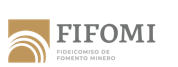 Administración del Fondo de Garantía
Para la administración del fondo de garantía, se deberá atender lo siguiente:
 
Se deberá suscribir un convenio de colaboración entre el FIFOMI y el Gobierno del Estado a participar, estableciendo un mandato irrevocable a favor del primero de los mencionados para la administración directa de los recursos.
Se deberá constituir un fideicomiso de garantía, cuyo patrimonio deberá contener la aportación por parte del Gobierno del Estado equivalente al 50% (cincuenta por ciento) del monto de cada crédito otorgado al amparo del presente programa, los recursos deberán ser aportado en una sola exhibición, previos a la autorización de dicho crédito. El FIFOMI deberá actuar como fideicomisario en primer lugar. 
Los intereses que se generen del patrimonio del Fideicomiso de Garantía quedarán en beneficio del FIFOMI y servirán para cubrir gastos por la administración de los créditos, los aportantes no tendrán derecho alguno al cobro de intereses sobre los fondos aportados.
En el caso que se otorguen aportaciones de los pequeños mineros, éstos se formalizarán en cada caso, en el mismo contrato de crédito; los recursos serán depositados en cuentas de FIFOMI, y serán devueltas previa liquidación del crédito, o bien, a solicitud del acreditado, podrán aplicarse a los últimos pagos. 
Alguna otra, por acuerdo de las partes.
Programa Nacional de Crédito Directo con Apoyo Integral para la Pequeña Minería
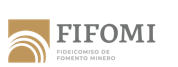 Cobertura del Fondo de Garantía
Los recursos aportados al Fondo de garantía, en todo momento deberán corresponder al 50% del saldo de los créditos otorgados, cubriendo una proporción de hasta el 0.50 (Cero punto cincuenta) a 1 (uno) con respecto al importe del crédito
Características del Financiamiento
Garantías del Acreditado
Programa Nacional de Crédito Directo con Apoyo Integral para la Pequeña Minería
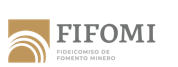 Aprobación de los Créditos
Para la aprobación de los créditos se deberá atender lo siguiente:
 
Se deberá clasificar su tamaño de acuerdo con los criterios establecidos en el presente Manual para los Créditos de Primer Piso.
Cumplir con los requisitos descritos en este mismo Anexo.
Contar con Dictamen Técnico del área técnica del FIFOMI que determine la viabilidad del proyecto.
Documento expedido por el Gobierno del Estado donde se compromete a realizar la aportación en el Fideicomiso de Garantía, correspondiente al 50% del importe del crédito a otorgar, incluyendo los términos y condiciones particulares del crédito solicitado. 
Evaluación paramétrica del proyecto cuyo resultado sea “Aprobatorio”, el cual será validado por el Gerente Regional del FIFOMI.
Promoción, Análisis y Autorización de Crédito
La Gerencia Regional, tiene a su cargo el proceso de promoción, integración de información, análisis y presentación de los proyectos de crédito susceptibles de financiamiento.
 
Los requisitos para la autorización de las solicitudes de crédito serán los establecidos en el Anexo F “Procedimientos de Operación para el Programa de Crédito Directo (Primer Piso)” numeral 1.11 “Procedimiento para el Análisis, Evaluación y Autorización del Programa de Crédito Directo (Primer Piso) de presente Manual.
Evaluación y autorización de nuevas empresas de Primer Orden (EPO) del Programa de Cadenas Productivas FIFOMI-NAFIN en el ejercicio 2023
Originación del Crédito.
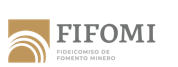 Las áreas del FIFOMI que intervienen en el proceso de originación de la Actividad Crediticia deberán atender lo siguiente:
 
Realizar el análisis de viabilidad del proyecto y evaluar la capacidad de pago de los acreditados. Cuando se trate de operaciones de descuento con Intermediarios Financieros (“IF”), el estudio de viabilidad, rentabilidad y riesgo del proyecto se realizará conforme a los manuales y procedimientos del IF. La vigencia de los documentos que integran el expediente deberá considerarse a partir de la autorización del IF.
Consultar en las sociedades de información crediticia los antecedentes de sus acreditados, conforme a las sanas prácticas bancarias, a fin de medir la exposición al riesgo por la totalidad de las operaciones de crédito, así como su experiencia de pago, revisando que la información tenga una antigüedad no mayor a un año. 
Verificar la existencia de las garantías otorgadas por los acreditados. Cuando se trate de operaciones de Segundo Piso, los IF serán los responsables de verificar la suficiencia, existencia y formalización de las garantías del crédito.
Los funcionarios que participen en la promoción de crédito estarán impedidos para participar en la aprobación de los créditos en los que sean los responsables de su originación o negociación.
Deberán considerar la capacidad máxima de pago mediante el estudio de crédito correspondiente.
Originación del Crédito.
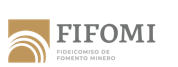 La aprobación de los créditos directos de primer piso será responsabilidad de los Comités de Crédito correspondientes, conforme a sus facultades en materia de crédito. 
Las resoluciones de los Comités de Crédito que se tomen dentro del proceso de aprobación de créditos quedarán debidamente documentadas en un acta de la sesión de que se trate, la cual deberá estar suscrita conjuntamente por los miembros asistentes conforme a sus facultades.
Los funcionarios e integrantes de los Comités de Crédito tendrán prohibido participar en la aprobación de aquellos créditos en los que tengan o puedan tener conflictos de interés.
En lo que respecta al personal que desempeña funciones relacionadas con la originación y administración de la Actividad Crediticia, el FIFOMI dispondrá de mecanismos para validar la solvencia moral, desempeño ético, capacidad técnica y garantizar la confidencialidad de la información utilizada.
ORIGINACIÓN DEL CRÉDITO
Originación del Crédito.
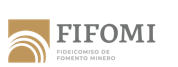 FUNCIÓN I. Promoción e integración del Expediente
FUNCIÓN III. Instrumentación
I.1 Promoción con el cliente.
I.2 Validación y factibilidad técnica.
I.3. Integración del expediente de crédito.
III.1 Elaboración y aprobación jurídica del contrato.
III. 2 Formalización.
III.3 Revisión, Validación y Disposición.
Actividades
Actividades
FUNCIÓN II. Análisis, Evaluación y Decisión.
II.1 Análisis de la solicitud.
II.2 Evaluación crediticia.
II.3 Autorización del crédito.
Actividades
Integración de Cartera Vigente y Vencida de los Créditos de Primer Piso en 2023
Cartera Vigente y Vencida
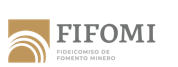 * Cifras en millones de pesos
* Cifras en millones de pesos
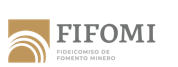 Cartera Vigente
* Cifras en millones de pesos
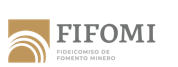 Cartera Vencida
Existencia de reestructuras, castigos, sanciones y cancelaciones de créditos y acreditados directos y Empresas de Primer Orden.
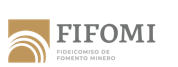 Restructuras
Suspensión de operaciones
Suspensión de operaciones de la cadena productiva de la Empresa de Primer Orden DIA BRAS MEXICANA  , S.A. DE C.V. derivado de la perdida de dos terceras partes del Capital Social.

Se reactivarán en cuanto se califique la Línea Revolvente y la instancia de decisión determine las nuevas condiciones para seguir operando.
Seguimiento de los Créditos de Primer Piso  en 2023
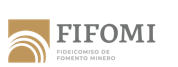 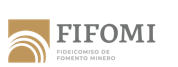 CRÉDITOS DIRECTOS
Fac - Facultativo | CA - Consolidación de adeudos | HA - Habilitación o avío | REF – Refaccionario
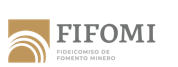 CADENAS PRODUCTIVAS